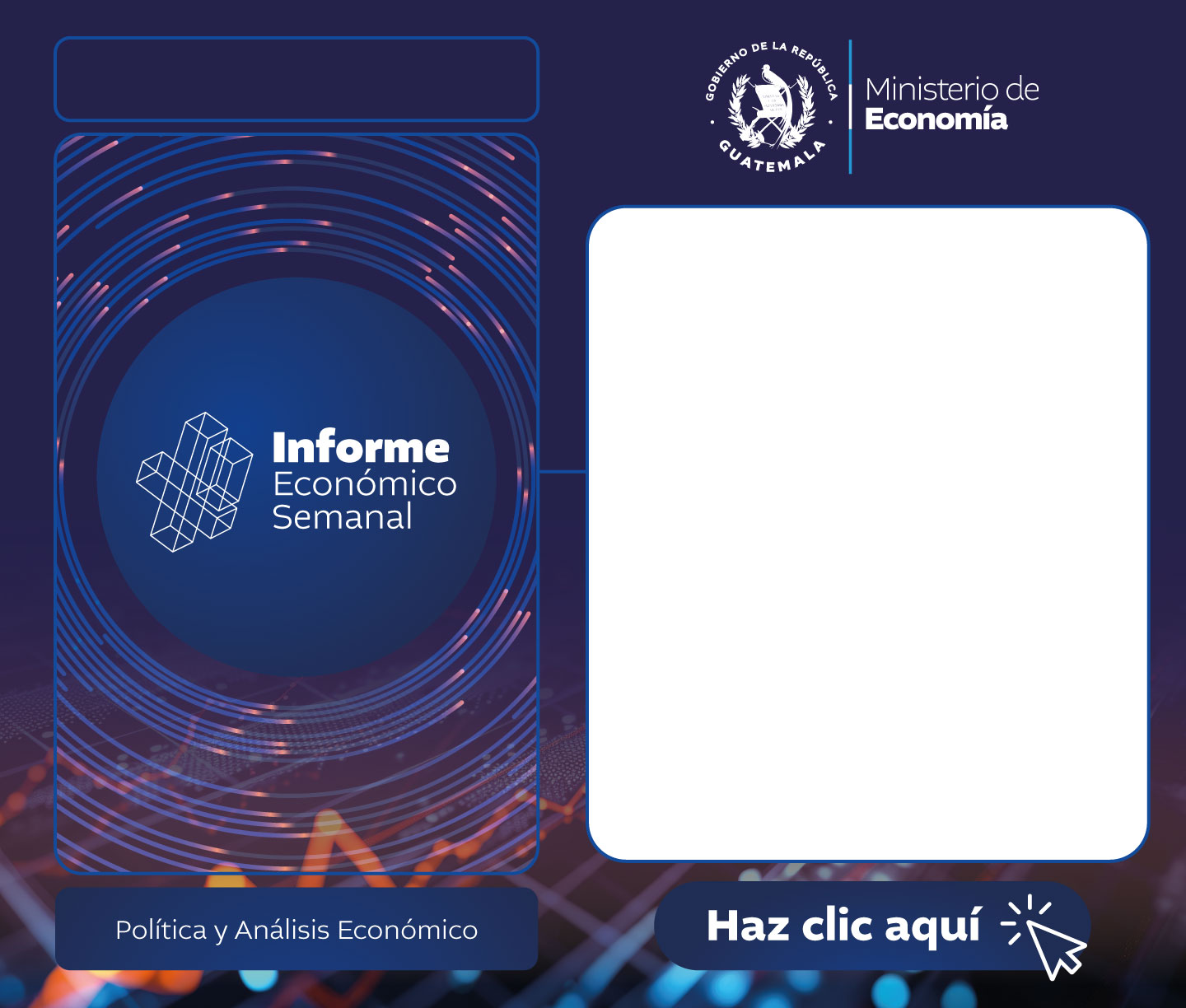 22 de abril 2024
Conozca lo más relevante de la semana:
Del 15-04-24 al 22-04-24
Banco de Guatemala registró ventas en el Mercado Cambiario a abril 2024 por US$25.0 millones.                          (página 19)
Variación interanual del índice de recaudación de impuestos internos: 238.4%, al 15 de abril de 2024.   (página 20)
Variación interanual del índice de recaudación de impuestos externos: 48.1%, al 15 de abril 2024.                         (página 20)
Variación interanual del total de afiliados al IGSS, a febrero 2024: 6.0%.          (página 35)